Gethin Williams
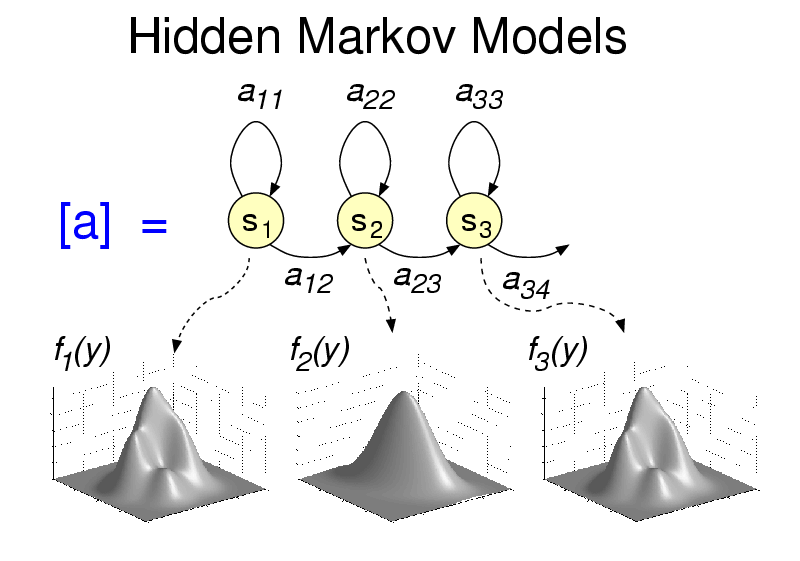 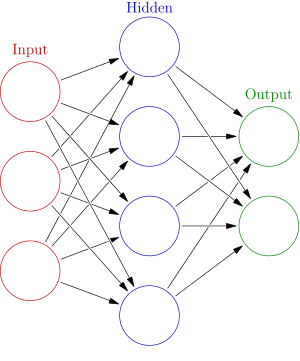 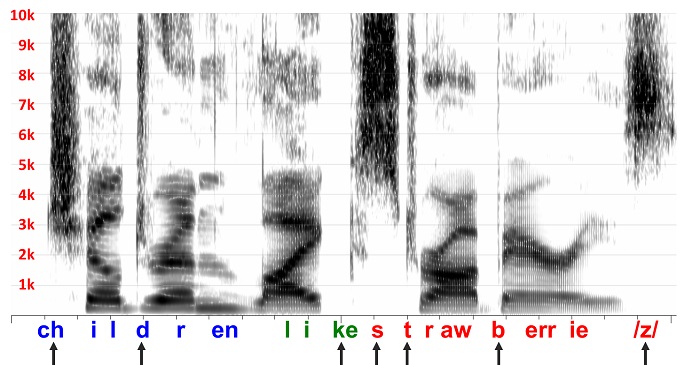 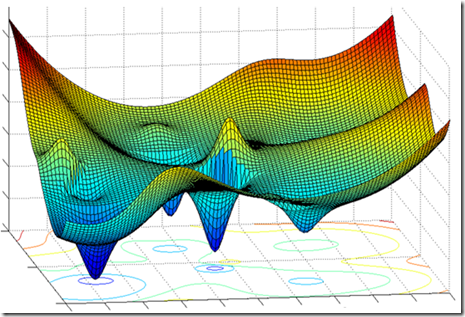 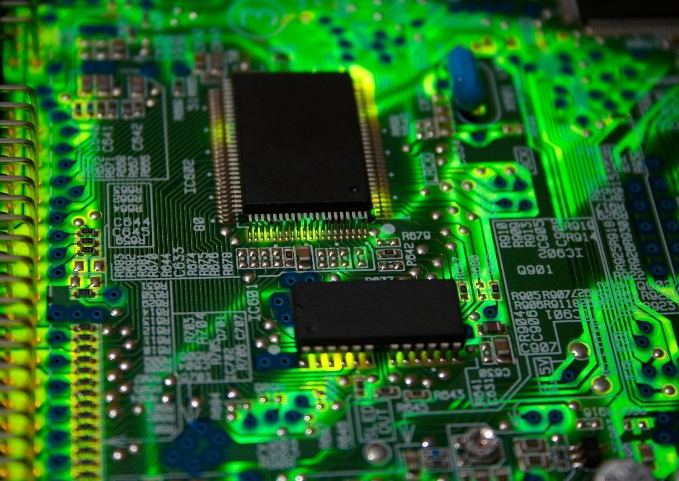 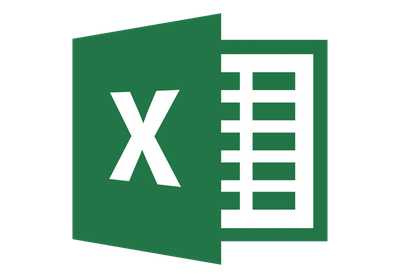 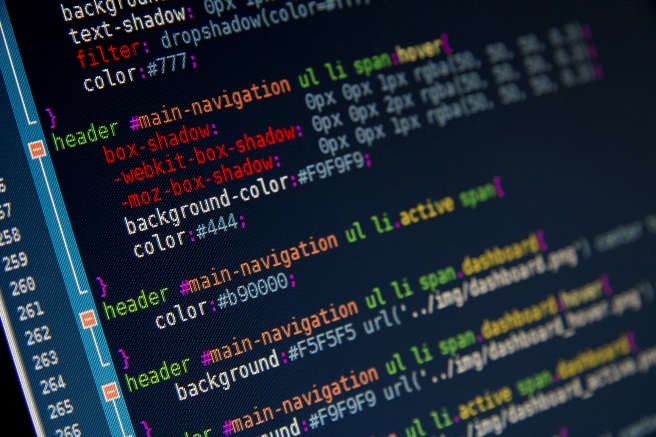 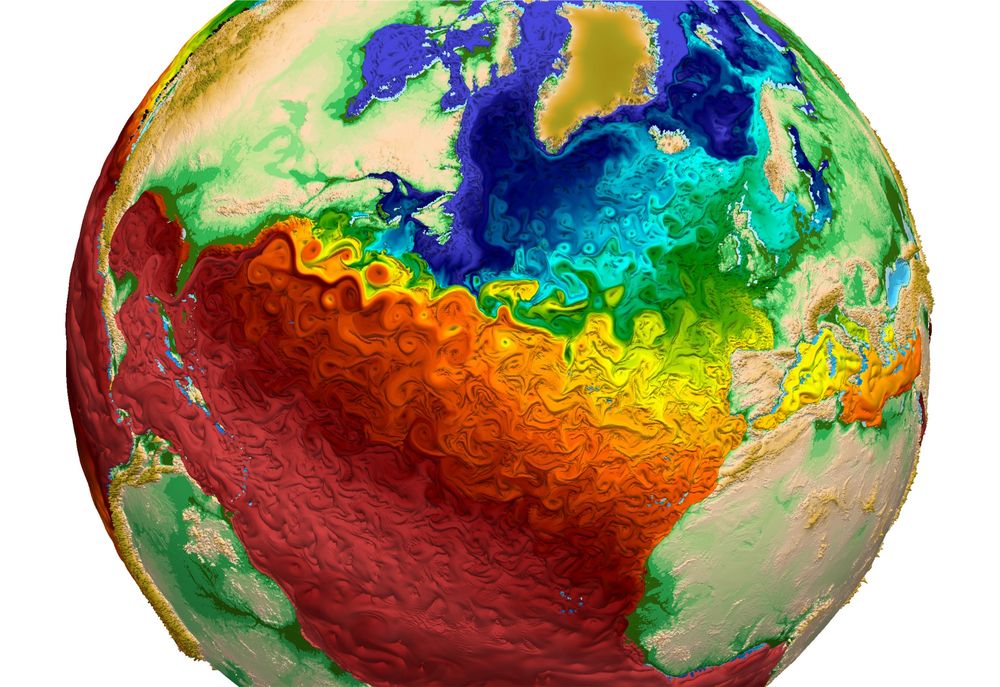 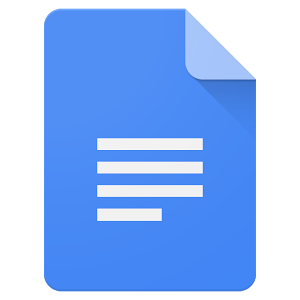